Adaptive Learning Systems
EDUC5100Fall 2022
Continuing from last class…
Bringing last two weeks together..
Deep-dive on learning engineering to optimize a rewards system

(Wang et al., 2022)
Context: Kupei AI Learning System
AI-driven learning system tutoring 3rd-12th grade students in English and Math in China
Study run from April 22, 2021 to June 17, 2021
5726 students 
27785 concepts and 1,393,529 actions (working on a concept)
Kupei AI Learning System
Courses → Grade → Units → Concepts
Practice activities and video learning content
Diagnostic test before each unit
Computer-adaptive test to determine what concepts unknown, to focus student practice time
Optional but recommended
Students can be assessed as mastering concepts in either test or practice
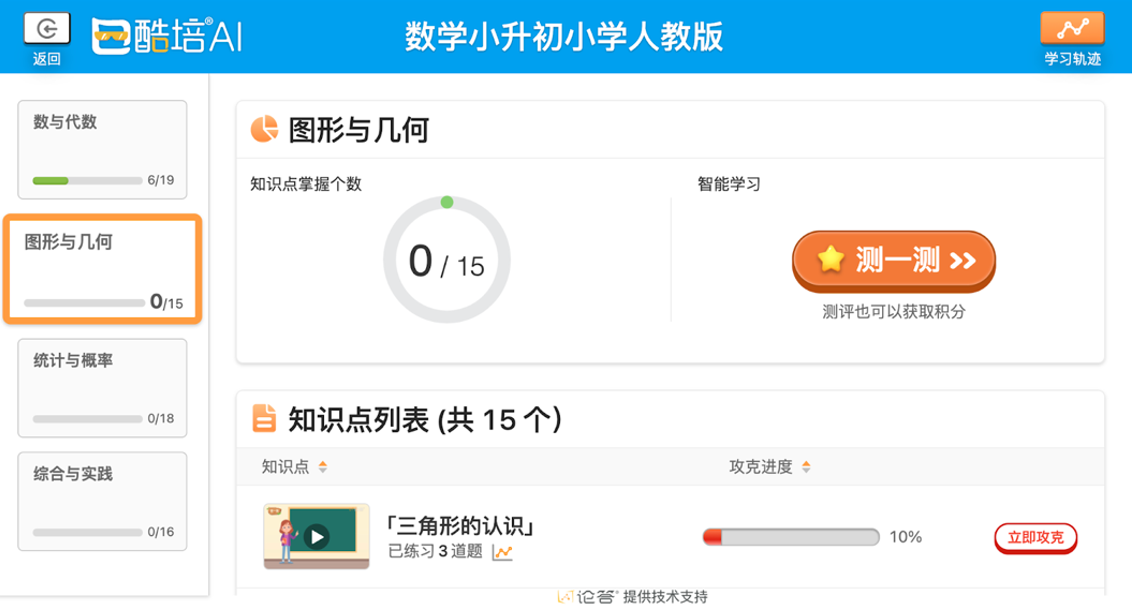 Student Unit Learning Screen

The large orange button says “test” and the red button at the bottom right says “practice.” In this unit, there are 15 concepts to master. The progress bar next to the practice button shows mastery progress for each concept.

Translation courtesy of my co-authors, since I can’t read Chinese
Mastery
Concept proficiency three levels: unmastered, basic mastery, and advanced mastery
Bayesian Knowledge Tracing(Corbett & Anderson, 1995)
Unmastered = <80% probability of knowing a skill
Basic Mastery = 80% to 95% 
Advanced Mastery = >95% 

Advanced mastery earned from practice
Basic mastery earned from tests or practice
Concepts connected on a knowledge graph
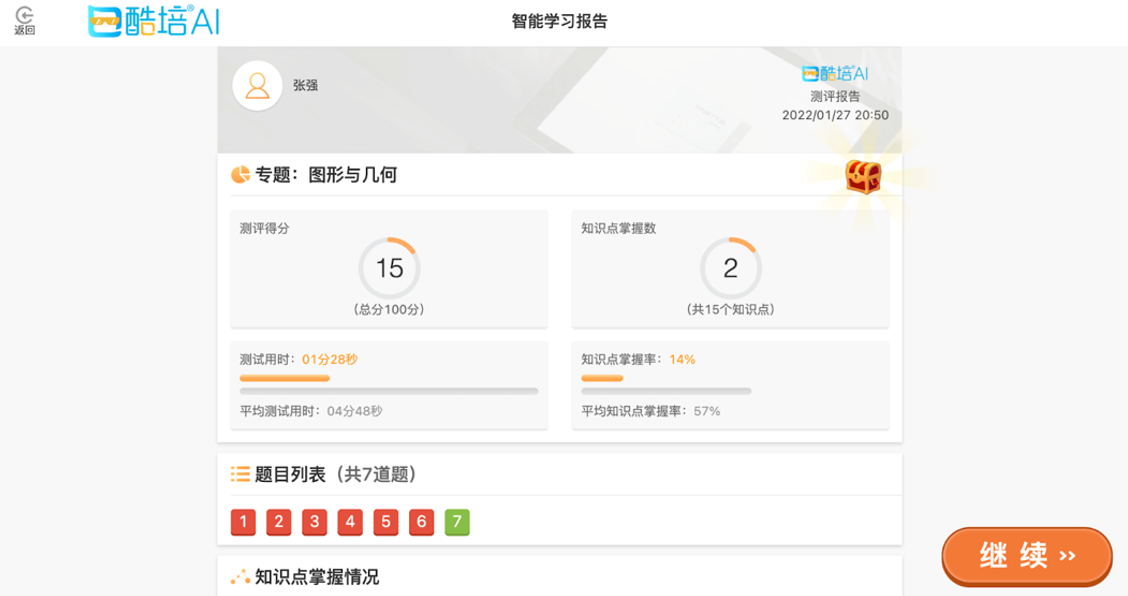 Results Screen After Diagnostic Test

The left circle shows the student received a score of 15/100. The right circle shows the number of concepts mastered in the unit, which is 2/15. The bottom row of numbers from 1 to 7 are the questions the student answered in the diagnostic test: red means they answered the question incorrectly and green means they answered correctly.
Versions
Learning engineering iterations to guide student time allocation and effort
Three Iterations of Re-Design
Version 0 (initial) through V3
Developing and modifying a point-based rewards system
Adjusting the amount of points given in different situations
Leaderboard to show students their relative success
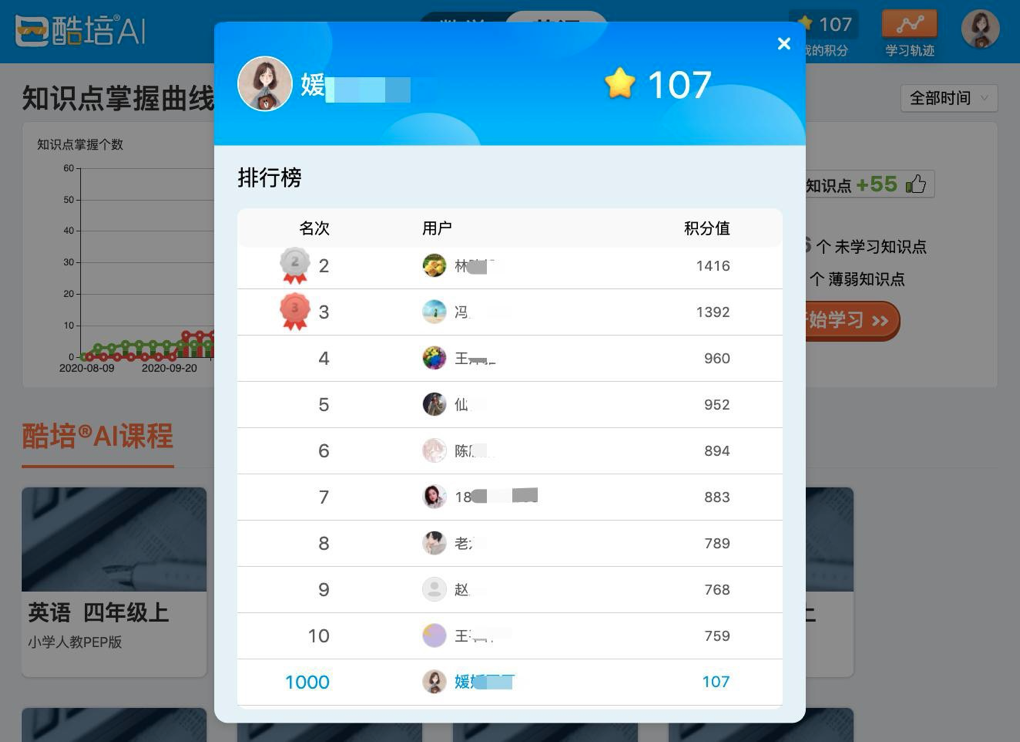 Leaderboard
Students are ranked based off the number of points, or stars, they earned in comparison with their classmates.
Quasi-Experimental Approach
Switch condition on certain date
Compare between time-slices

Disadvantages: 
Risk of some contamination between conditions
Less clear causal inference
Advantages:
Convenience
No unequal treatment of students using system at same time
No resentful demoralization
See how much and how quickly students adapt to design change
Version 0 (V0) - April 22 to April 28                             (and before)
Control version with no point system implemented
Basis to compare the results of adding a point system on student learning
Version 1 (V1) - April 29 to May 8
Purpose: Impact of point system on student behavior 
One point given for both English and Math basic mastery
Points can only be earned through practice
Version 1 (V1) - Learning Behavior
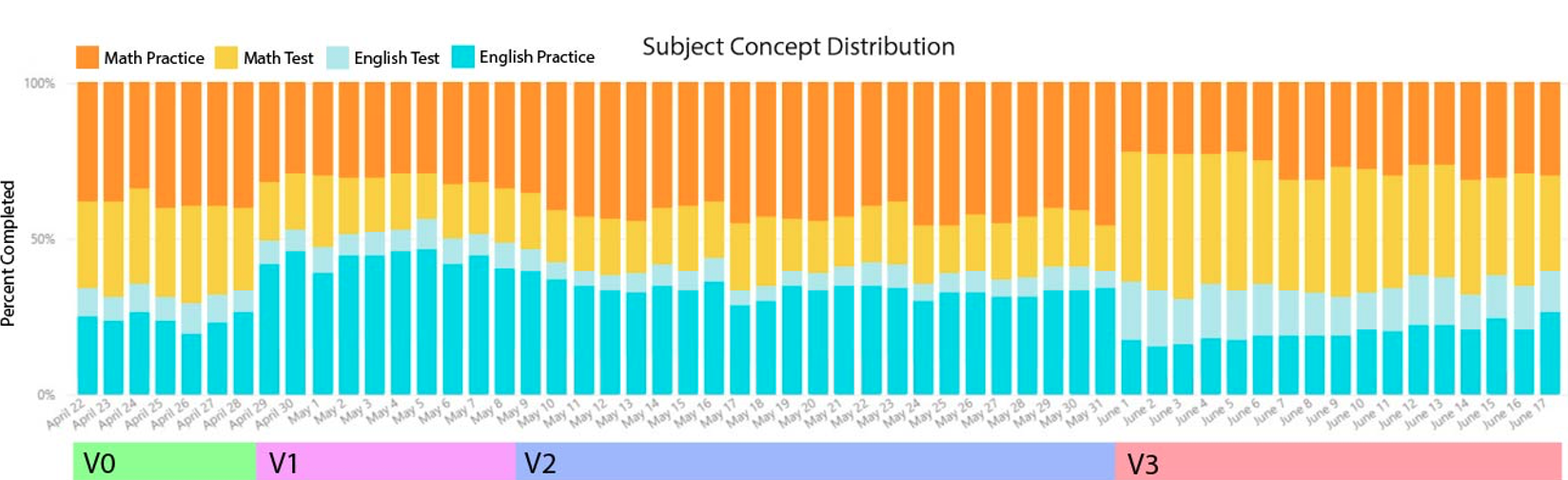 Students completed more English than Math concepts
47.4% for English in V0 → 59.5% in V1
English faster to complete, so easier to earn points
Students completed more practice than tests 
49.1% for practice in V0 → 60% in V1
No points given in tests
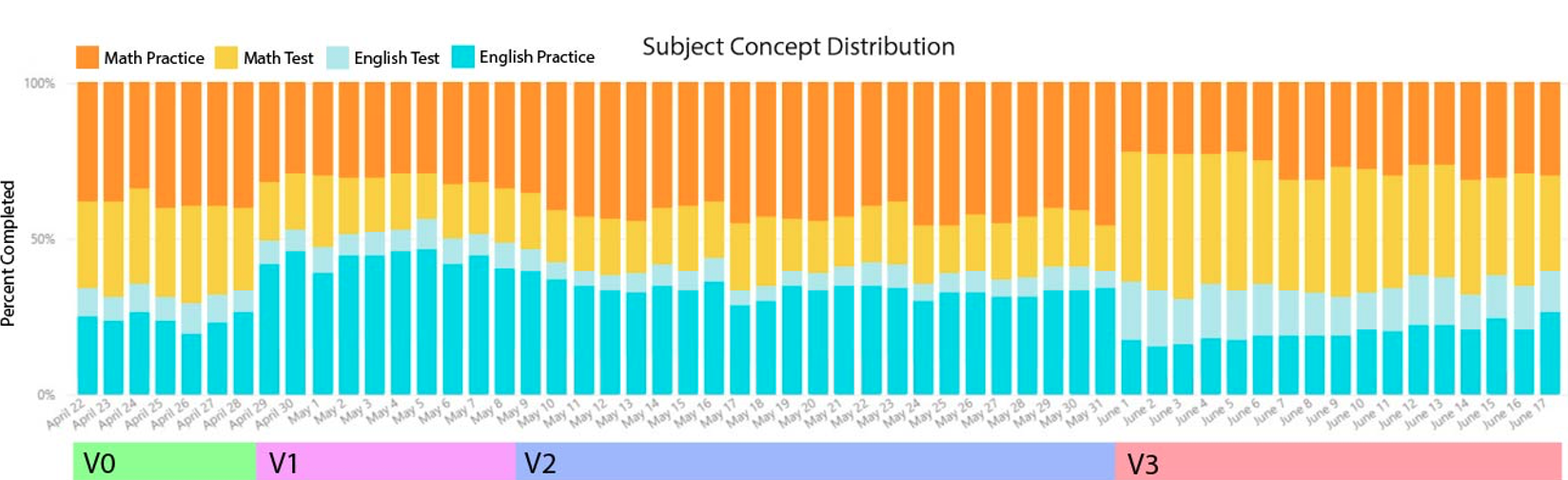 Subject Concept Distribution
Student proportion of completed concepts in Math practice, Math test, English test, and English practice by day
Version 1 (V1) - Learning Improvement
Increase in Math basic mastery rate 
59.4% in V1 → 60.8% in V2
Increase in Math and English advanced mastery rate
39.6% in V1 for Math→ 
41.6% in V2
49.7% in V1 for English → 52.6% in V2 
Time spent to achieve basic mastery decreased in English
Median of 35.7 seconds
Time increased in Math
Median of 7.3 seconds
Version 1 (V1) - Key Takeaways
Students behavior driven by points
Increase practice since students can only earn points through practice
Increase English since took less time to achieve basic mastery
Overall improvement, especially English
Version 2 (V2) - May 9 to May 31
Purpose: balance proportion of time spent in English and Math
Made earning basic mastery for English worth one point and Math practice worth three points
Version 2 (V2) - Learning Behavior
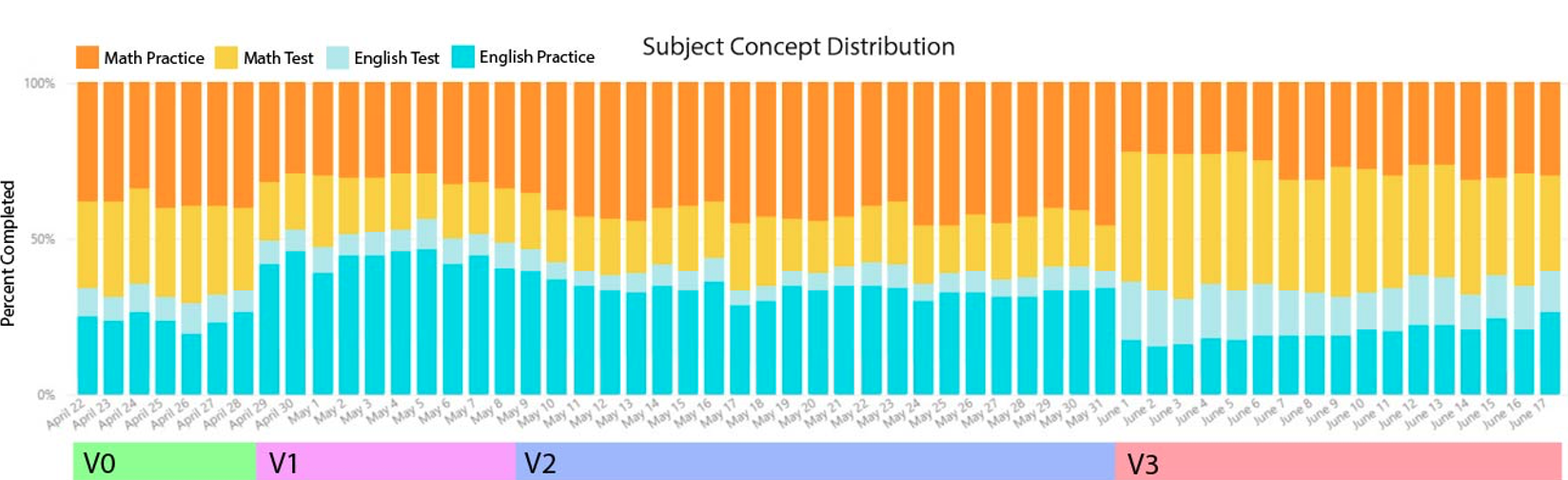 More Math concepts completed, balancing overall proportion of Math and English completed
44.7% for Math in V1 → 
49.3% in V2
Increase practice over tests
56.6% for practice in V1 → 66.5% in V2
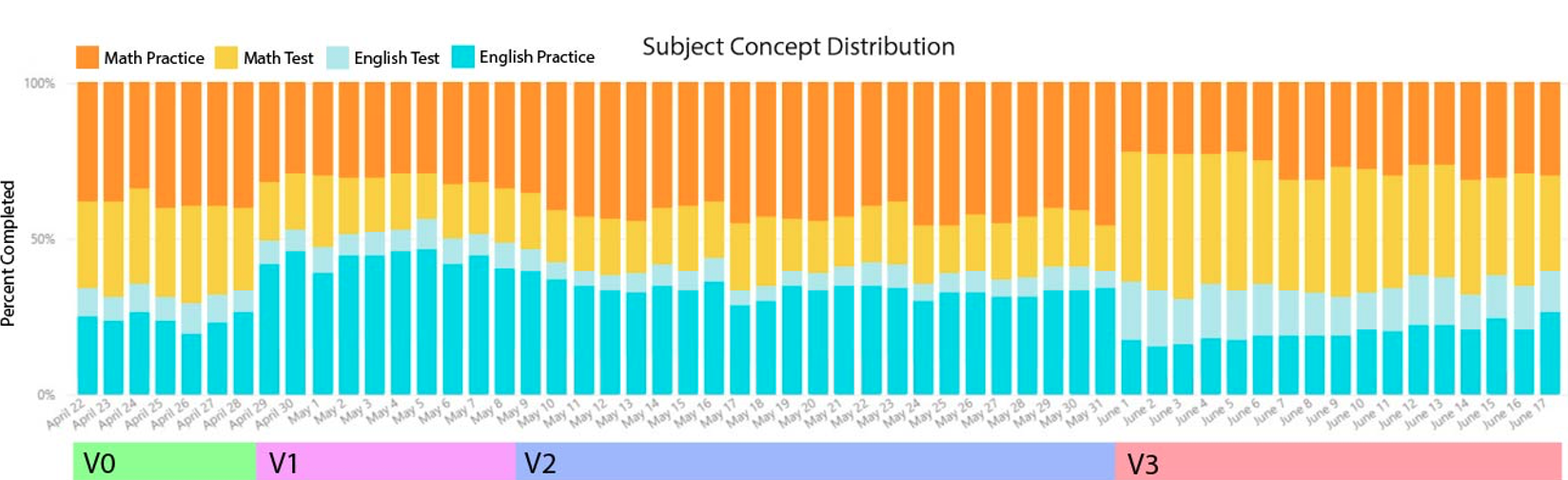 Subject Concept Distribution
Student proportion of completed concepts in Math practice, Math test, English test, and English practice by day
Version 2 (V2) - Learning Improvement
Increase English basic mastery rate
71% in V1 → 73% in V2
Slight decrease in English advanced mastery rate
49.5% in V1 →  47.7% in V2
Increase in median time spent to earn basic mastery for Math and English
734.67 median seconds for Math in V1 → 813.97 seconds in V2
347.45 median seconds for English in V1 →  377.6437 seconds in V2
Version 2 (V2) - Key Takeaways
Adding more points to Math successfully balanced out time spent on Math and English courses
Students spent even more time practicing since they can’t earn points through tests

But time per concept learned is going up…
Version 3 (V3) - May 9 to May 31
Purpose: Increase diagnostic test usage
Students can earn points through achieving basic mastery on tests
Version 3 (V3) - Learning Behavior
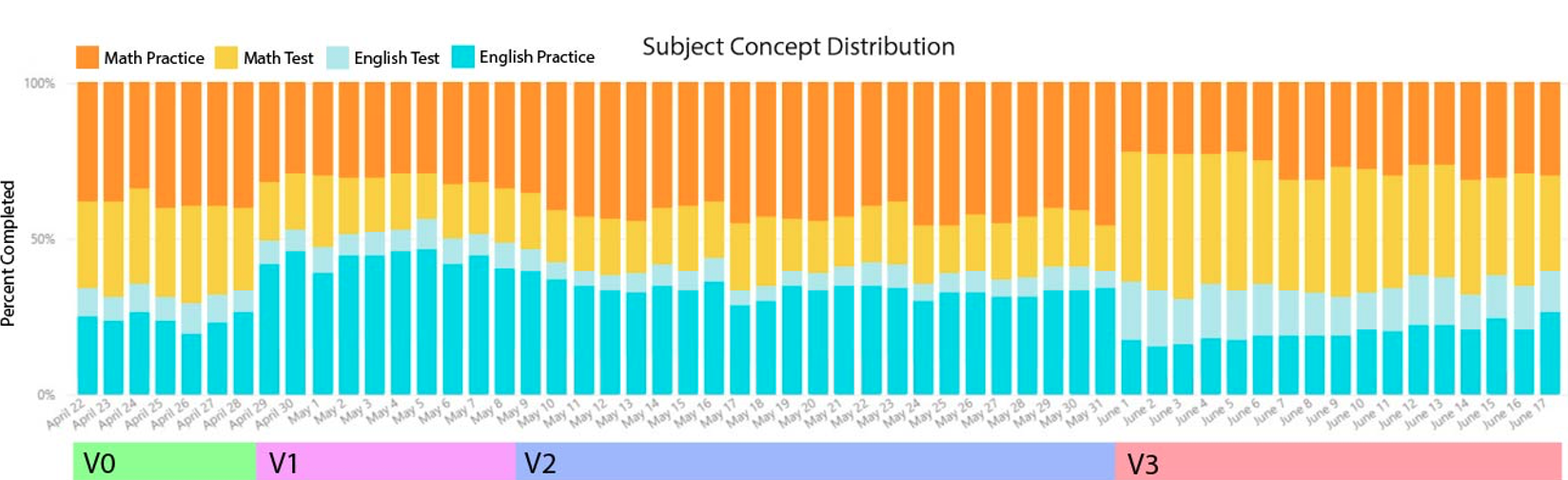 Students completed more tests compared to practice
35.4% tests completed in V2 → 53.6% in V3
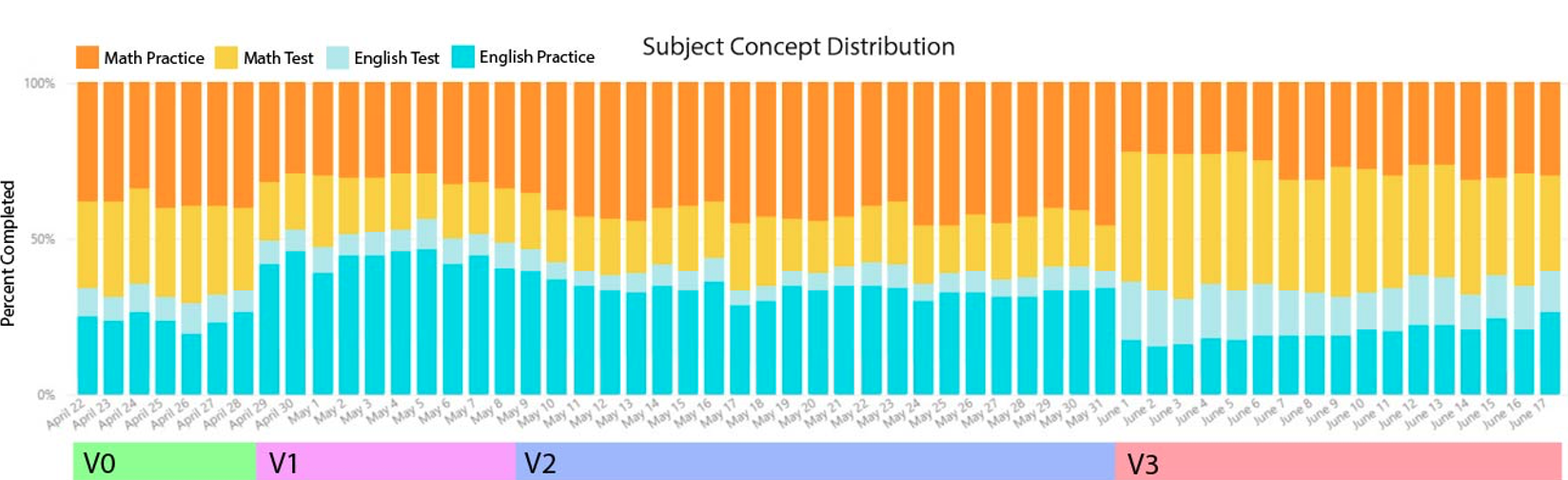 Subject Concept Distribution
Student proportion of completed concepts in Math practice, Math test, English test, and English practice by day
Version 3 (V3) - Learning Improvement
Median time to achieve basic mastery decreased in English and Math
372.4 median seconds for English in V2 → 326.2 seconds in V3,
773.2 median seconds for Math in V2 → 560.3 in V3
Basic mastery decreased for English
67.8% in V2 → 64.7% in V3
Advanced mastery rate decreased for Math and English
2.6% decrease in Math
7.1% decrease in English
Version 3 (V3) - Key Takeaways
Allowing students to earn points on tests encouraged them to take tests and not skip
Tests allow students to master concepts faster
Decrease in median time to achieve basic mastery for Math and English
Decrease in advanced mastery rate for both subjects since tests only give basic mastery, not advanced, and students do not have a point-based incentive to earn advanced mastery
Study Conclusions
Conclusions
Point system improves learning efficiency (less time to master and higher mastery rate)
Students are incentivized to do tasks that earn them points quickly
English takes less time than Math 
Practice only gives points
This incentive addressed through engineering point distribution for different activities
Point distribution guides student learning behavior
Limitations
Rapid iterations → impact changes blend together
Longer periods of each version needed for clearer differences
Clear and unquestionable evidence requires randomized comparison on entirely new students
Students who used multiple versions might react to new versions differently than those who did not
Future Studies
Each iteration’s impact on other aspects of learning besides mastery
Students can do problems across grade level and could choose content from younger grades for easier points
Differences in older versus younger students in each version
Compare gaming the system (frequency and form) by condition(cf. Zou et al., 2022 -- gaming in Kupei)
Future Studies
Analyze impact of V4 implemented after this study
Allowed students to earn an additional point for advanced mastery
Conduct efficacy study comparing final version to a control condition
Thoughts, Comments?
On to ITS in the classroom…
Intelligent Tutors/Adaptive Learning Systems are used at scale
In classrooms around the world

And they often work – successful efficacy trials for many systems showing better learning than traditional curricula
Intelligent Tutors/Adaptive Learning Systems are used at scale
In classrooms around the world

How do teachers use them?
Modalities
Homework
Blended Learning
Students use learning system in classroom
Blended Learning
Students use learning system totally individually
Students mostly use learning system individually but discuss occasionally
Yoked collaboration (Ogan et al., 2012)
Who here has seen one of these strategies being used in a classroom?
Students use learning system totally individually
Students mostly use learning system individually but discuss occasionally
Yoked collaboration (Ogan et al., 2012)
Who here has seen one of these strategies being used in a classroom?
Students use learning system totally individually (Philippines – Rodrigo and colleagues)
Students mostly use learning system individually but discuss occasionally (USA, UAE)
Yoked collaboration (Costa Rica, Mexico, Brazil – Ogan and colleagues)
How should ITS/AL design be different for these use cases?
Students use learning system totally individually 
Students mostly use learning system individually but discuss occasionally 
Yoked collaboration
Off-Task Behavior
How should off-task behavior be handled in these use cases?
Off-Task Behavior
How should off-task behavior be handled in these use cases?

Off-task behavior in moderation can re-engage bored students (Baker et al., 2011) and improve group work dynamics (Kreijns, 2004)
Thoughts? Comments?
What is the teacher doing?
Disengagement
Availability for discussion
Proactive Remediation (Miller et al., 2015; first discussed in Schofield, 1995)
Proactive Remediation(Miller et al., 2015)
“In this paper, we focus on proactive remediation, dynamically planned intervention by the teacher with one or more students. In a proactive remediation, the teacher decides to provide help to one or more students on a topic that they are not currently struggling with, based on evidence that the student(s) need to learn that topic. The teacher plans such interventions using formative assessment data provided by the tutoring system. Proactive remediation is different from the traditional view of on-task conversations in blended learning [10], where the student discusses the current material being presented in the tutor, with another student or the teacher.” (Miller et al., 2015)
When Should a Teacher Engage in Proactive Remediation?(instead of giving student space)
“In this paper, we focus on proactive remediation, dynamically planned intervention by the teacher with one or more students. In a proactive remediation, the teacher decides to provide help to one or more students on a topic that they are not currently struggling with, based on evidence that the student(s) need to learn that topic. The teacher plans such interventions using formative assessment data provided by the tutoring system. Proactive remediation is different from the traditional view of on-task conversations in blended learning [10], where the student discusses the current material being presented in the tutor, with another student or the teacher.” (Miller et al., 2015)
Thoughts? Comments?
Blended learning teaching practicesWise & Jung (2019)
Whole-class scaffolding, devoting more attention to explaining specific concepts that were difficult for students: “I [could] even adjust sometimes on the fly during the semester if it seems like students are not learning what they are hoping to learn in the class, or not learning what I think I want them to be learning in the course”

Targeted scaffolding, focusing attention on particular students… who seemed to be disengaged or struggling: “I intervened with them a bit earlier than I might have otherwise as they hadn’t missed so many classes”
When is whole-class scaffolding warranted?
Whole-class scaffolding, devoting more attention to explaining specific concepts that were difficult for students: “I [could] even adjust sometimes on the fly during the semester if it seems like students are not learning what they are hoping to learn in the class, or not learning what I think I want them to be learning in the course”

Targeted scaffolding, focusing attention on particular students… who seemed to be disengaged or struggling: “I intervened with them a bit earlier than I might have otherwise as they hadn’t missed so many classes”
Thoughts? Comments?
Changing instruction
Using data on student performance to change instruction in subsequent class (Xhakaj et al., 2017)
Example
https://www.youtube.com/watch?v=kGxQsN0DBUU
Changing instruction
Increasing coverage of difficult topics
Selecting students with misconceptions to call on (a common practice in traditional Russian classrooms, done based on hand-grading; Khachatryan, 2020)
Selecting students with great answers to call on
Thoughts? Comments?
Remote learning teaching practices(Dickler et al., 2021)
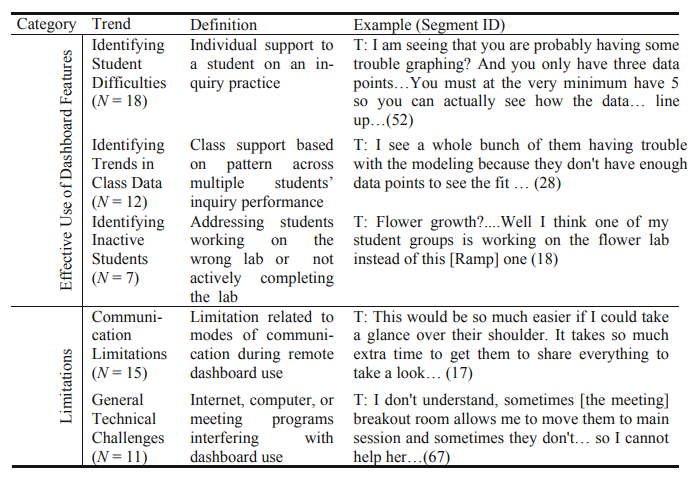 Thoughts? Comments?
How does classroom orchestration need to be different
When all students are working on the same content on the same day (ASSSISTments, Alef NextGen)
When different students are working on totally different topics at the same time (MATHia, ALEKS)
Information Resources Teachers Use
Examples

Mostly, but not all, dashboards
ASSISTments
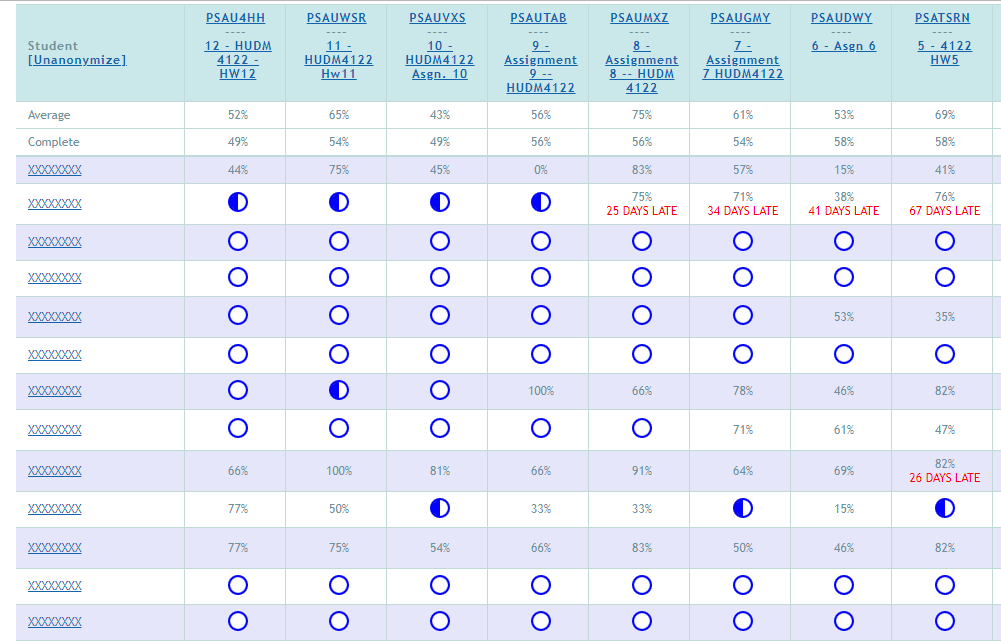 ASSISTments
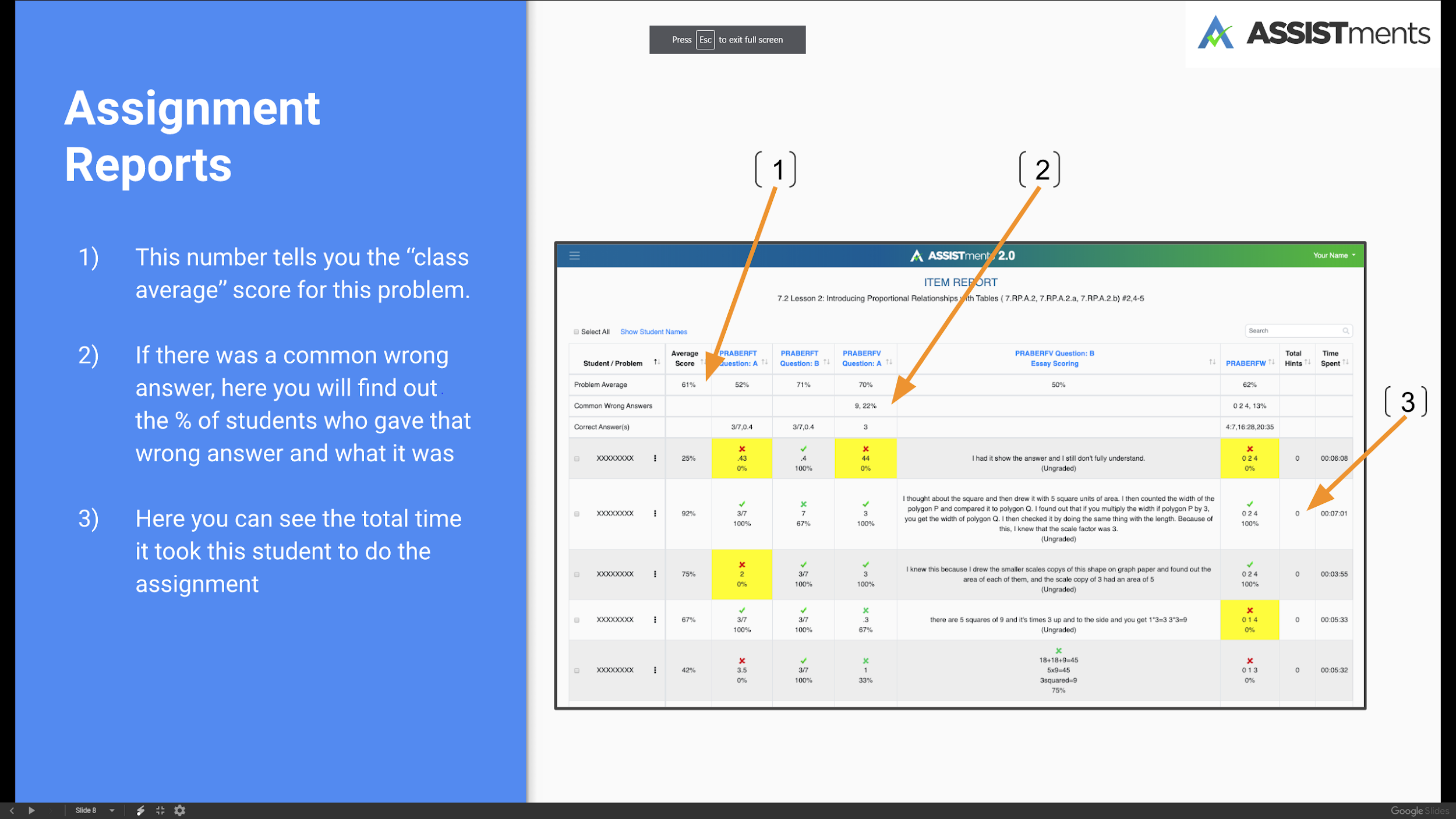 Inq-Blotter
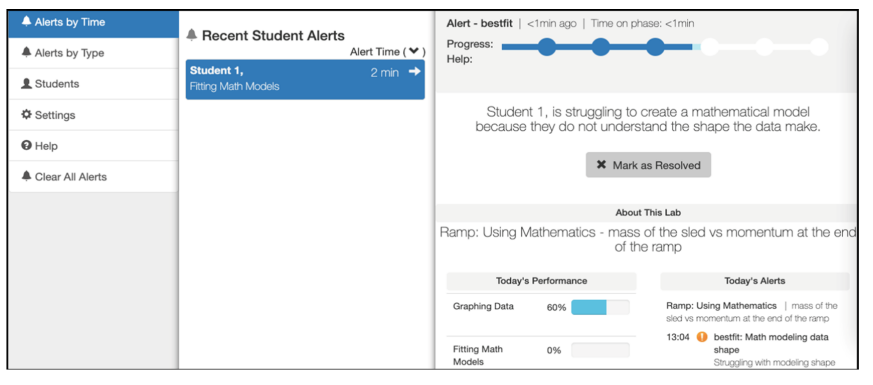 Wise & Jung
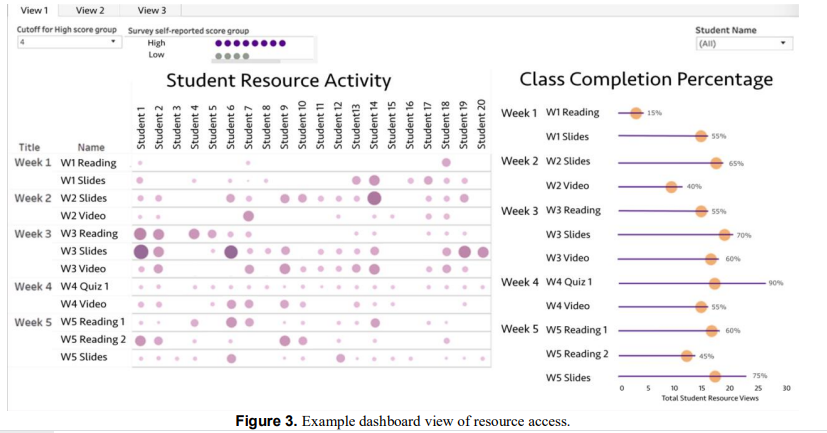 Wise & Jung
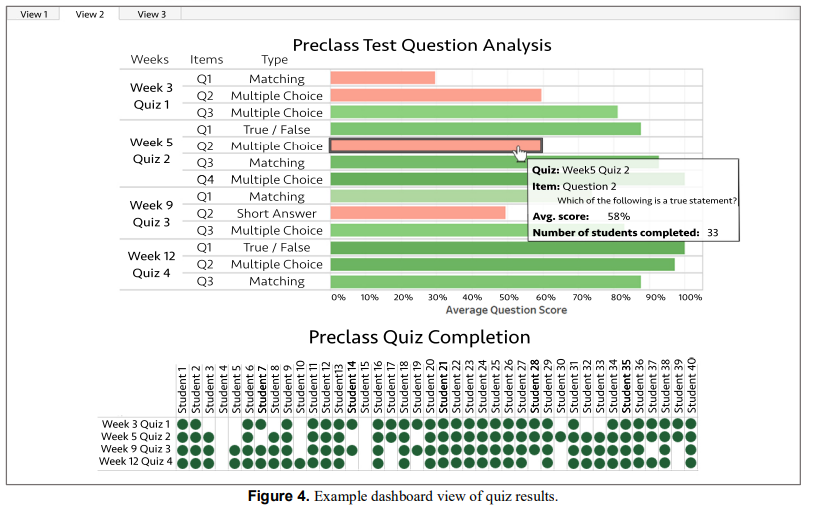 Some tensions in report design(Duncan et al)
Detail versus big picture
Mastery versus progress
Benchmarking between students or with reference to a goal
Thoughts? Comments?
Holstein et al
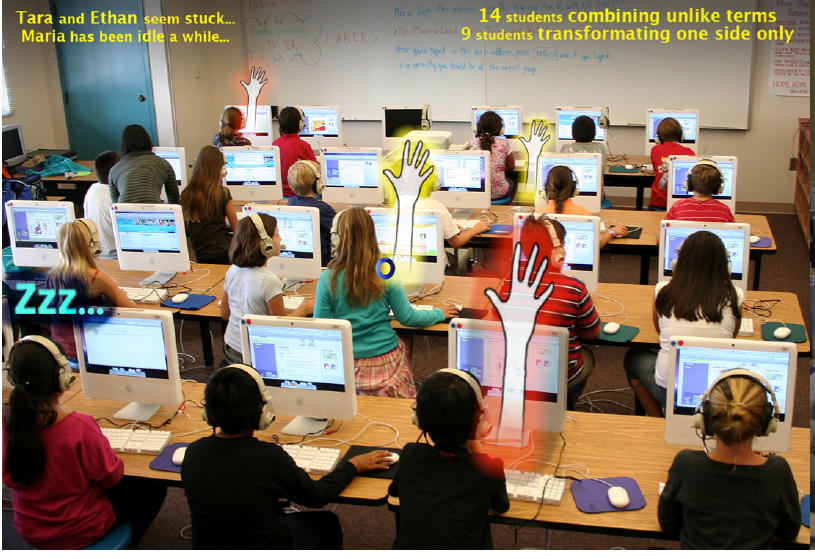 Thoughts? Comments?
Teacher Control
Teachers often want to have control of system and student experience

For example, ability to re-order topics and advance a student who is not making progress
Teacher Control
These choices often lead to lower learning effectiveness (Sales et al., 2016; Ritter et al., 2016)
Teacher Control
These choices often lead to lower learning effectiveness (Sales et al., 2016; Ritter et al., 2016)

Should we give teachers the ability to lower learning effectiveness, out of the fear of de-adoption?
How can we encourage teachers to make better choices?
Teacher Preparation
Adaptive learning systems usually obtain better results in their second year of classroom use (Pane et al., 2014; Roschelle et al., 2016)

Teachers know how to use them more effectively

How can we better support teachers in learning how to use systems effectively, to get better first-year performance?
Last comments or questions on ITS in the classroom?
Wrapping up
Wrapping up
Please take five minutes to write down some things you learned from this class this semester
Wrapping up
Please take five minutes to write down some things you learned from this class this semester

Please each share one for the class(ideally one that no one else has already said)
Last milestone
Dec 19
Response posts for final paper due

Enjoy your winter break

Thanks for your great participation all semester
It was great learning together with you
The End